دانشگاه علوم پزشکی تبریز
معاونت بهداشت
گزارش عملکرد 

گروه کارشناسی دهان ودندان 1398    و 1399 

 
خدمات سطح 2
دانشگاه علوم پزشکی تبریزمعاونت بهداشت / گروه سلامت دهان ودندان
دانشگاه علوم پزشکی تبریزمعاونت بهداشت / گروه سلامت دهان ودندان
دانشگاه علوم پزشکی تبریزمعاونت بهداشت / گروه سلامت دهان ودندان
دانشگاه علوم پزشکی تبریزمعاونت بهداشت / گروه سلامت دهان ودندان
دانشگاه علوم پزشکی تبریزمعاونت بهداشت / گروه سلامت دهان ودندان
دانشگاه علوم پزشکی تبریزمعاونت بهداشت / گروه سلامت دهان ودندان
دانشگاه علوم پزشکی تبریزمعاونت بهداشت / گروه سلامت دهان ودندان
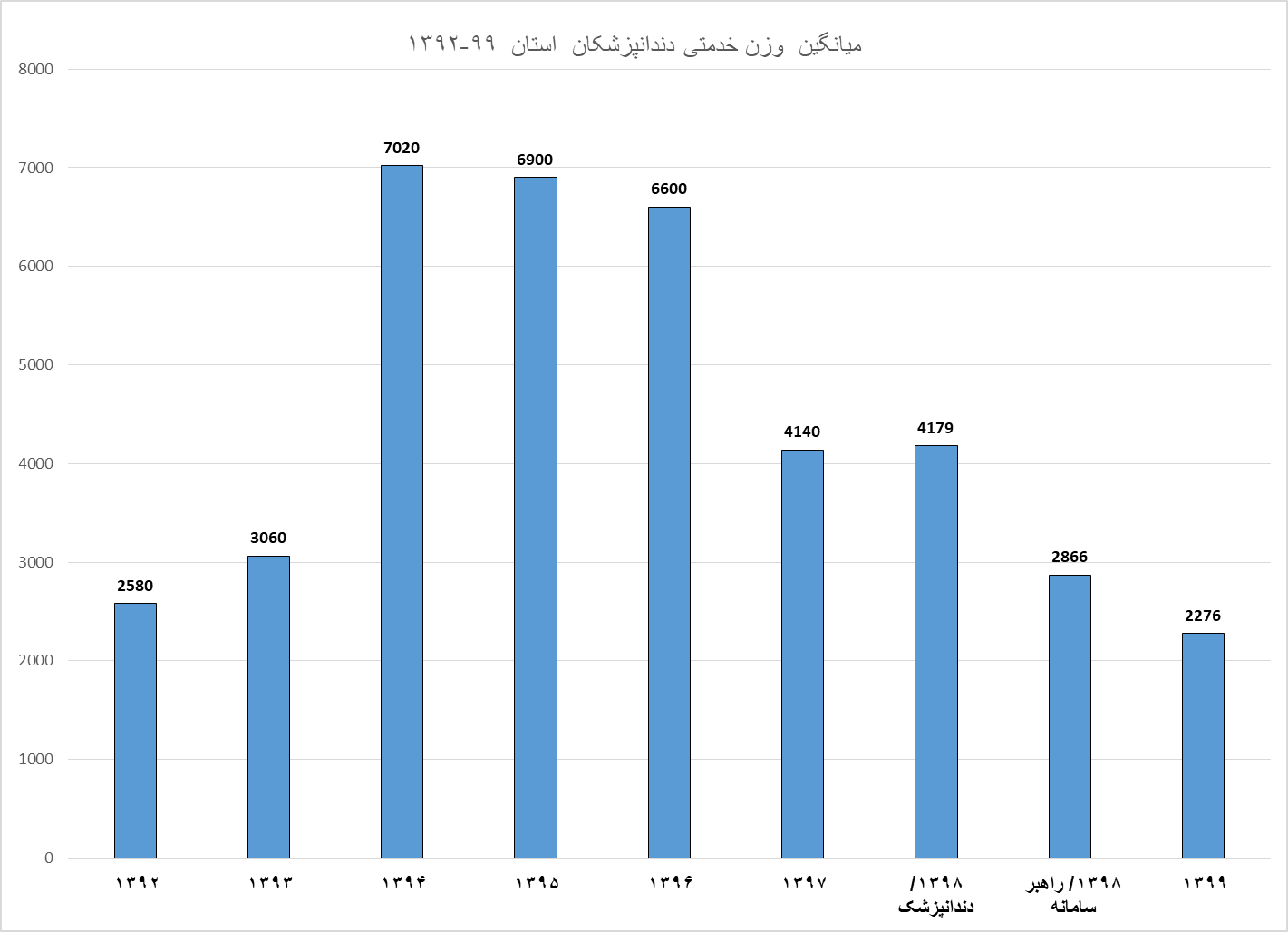 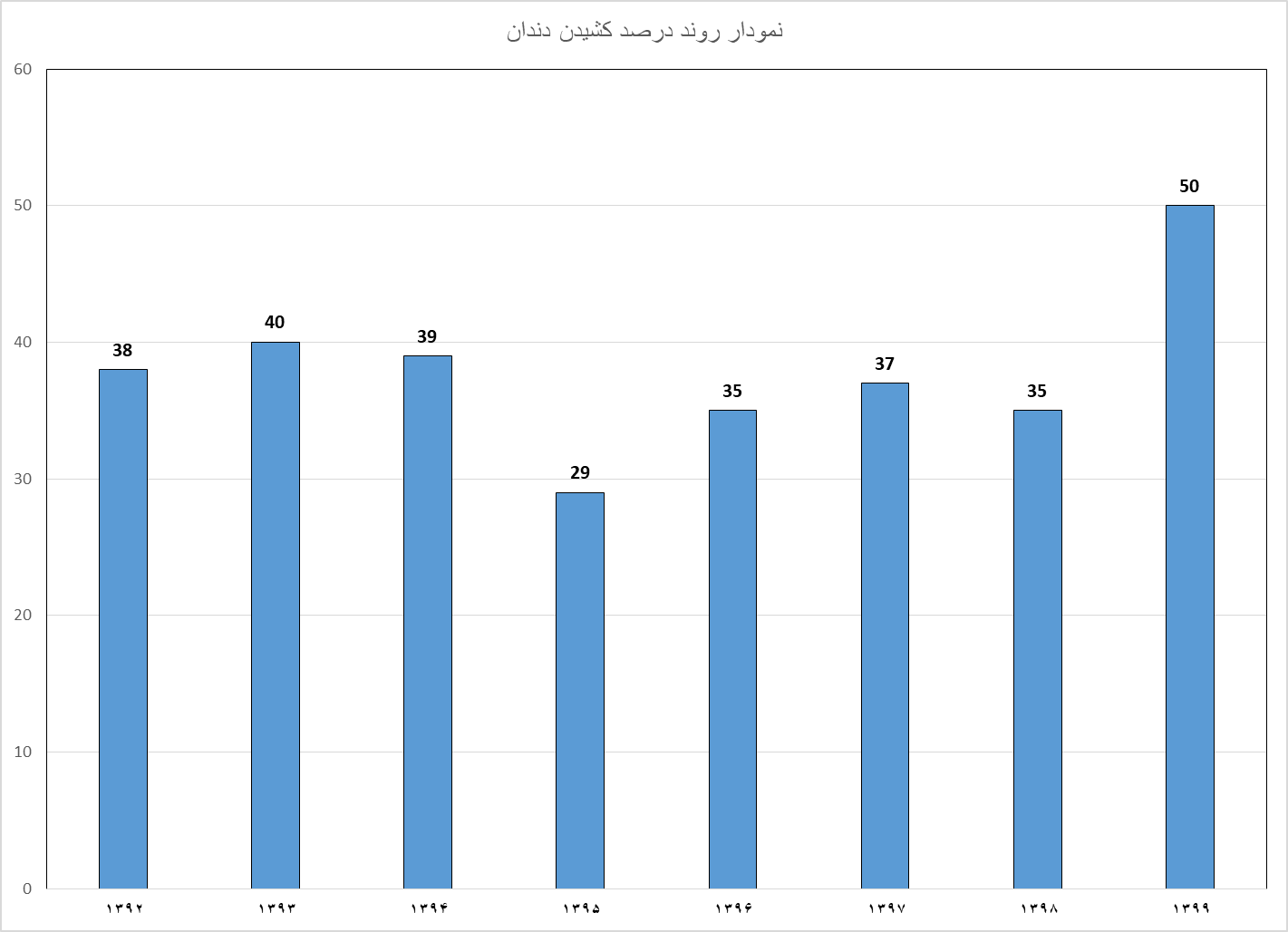 دانشگاه علوم پزشکی تبریزمعاونت بهداشت / گروه سلامت دهان ودندان
درصد وزن خدمتی کشیدن دندان از کل وزن خدمت ارایه شده توسط دندانپزشکان
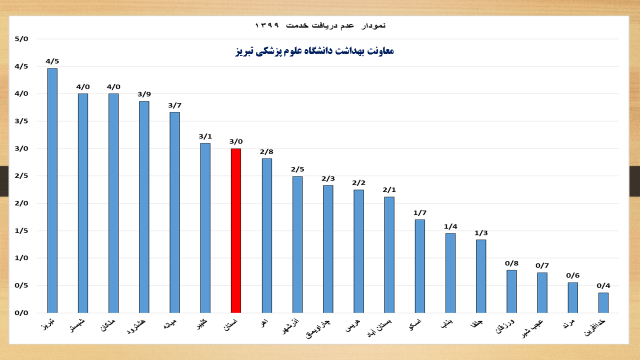 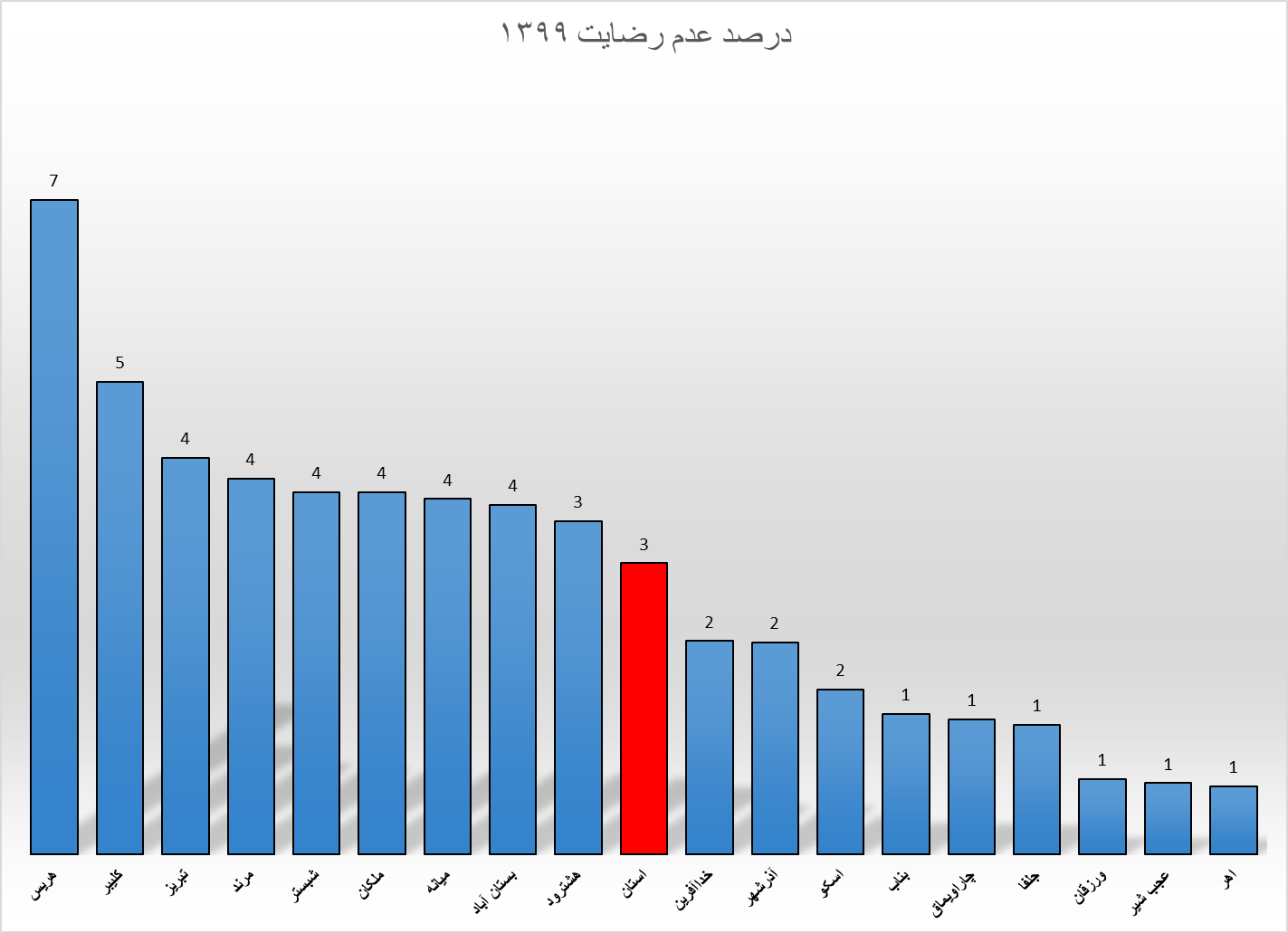 معاونت بهداشت دانشگاه علوم پزشکی تبریز